-webinaari, osa IIIViestinnän palvelulupaus
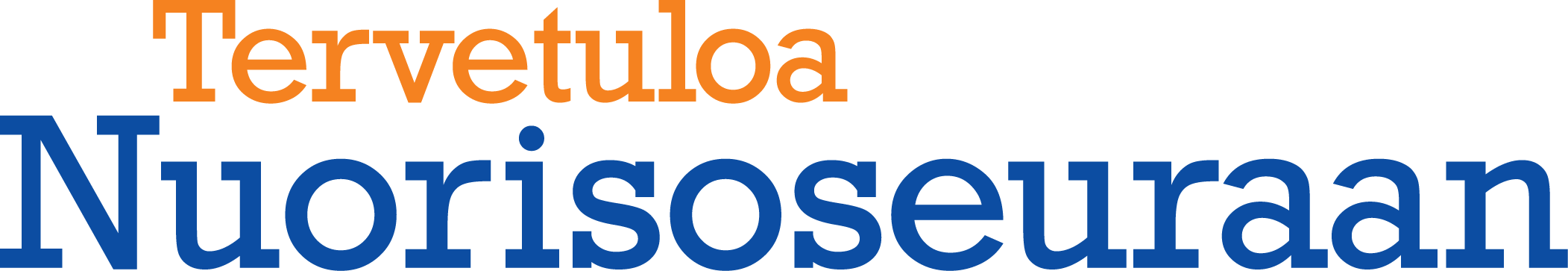 Henna LiiriMaarit Saarelainen
Viestinnän palvelulupaushttps://nuorisoseurat.fi/palvelulupaus
[Speaker Notes: Mitä toiminnalla tavoitellaan?   Mitä viestinnällä tavoitellaan?

Jäsenmäärän kasvattaminen? 
Uuden toiminnan käynnistäminen?
Uudet lahjoittajat (kannatusjäsenet)?  
Päätöksentekoon vaikuttaminen? (esimerkiksi kiinteistöveron poistaminen yleishyödyllisille yhdistyksille)
Jokaisella verkkosivulla, esitteellä ja julkaisulla pitää olla tarkoitus.]
Tukea ja neuvontaa
Aluetoimistot ja tiedottaja antavat tukea ja neuvontaa paikallisille seuroille viestinnän toteuttamisessa.
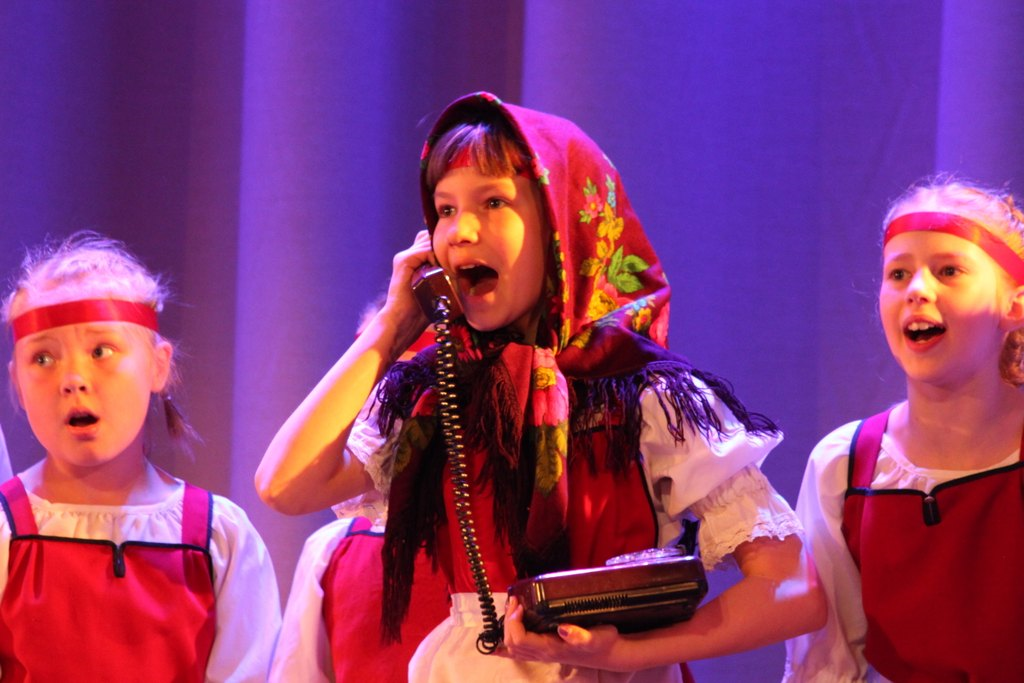 Graafinen ilme
Kannustamme nuorisoseuroja hyödyntämään liiton luomaa kaikille nuorisoseuroille yhteistä graafista ilmettä





                         * Graafinen ohjeisto paikallisseuralle
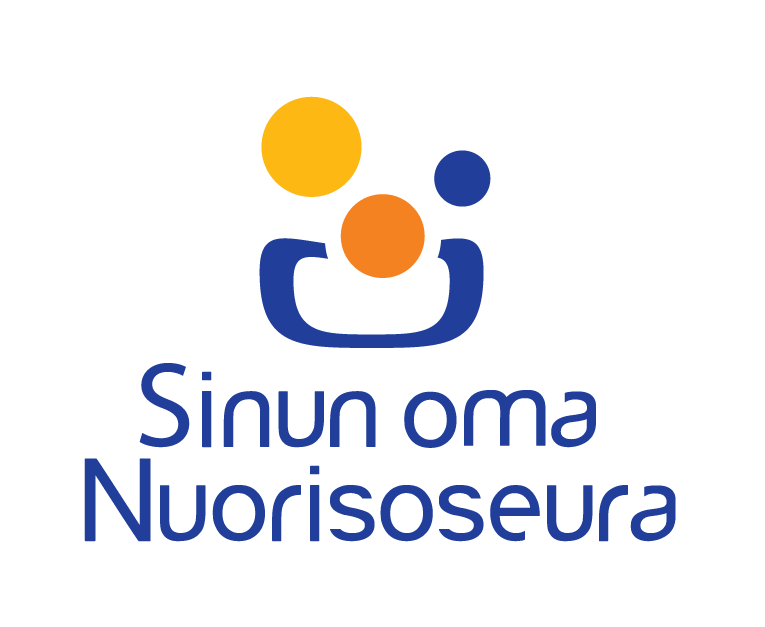 Tukimateriaalit
Palvelemme nuorisoseurojen viestintää työkalupakin viestinnän työkaluilla, joita kehitetään koko ajan.

Työkalupakki
Materiaalipankki
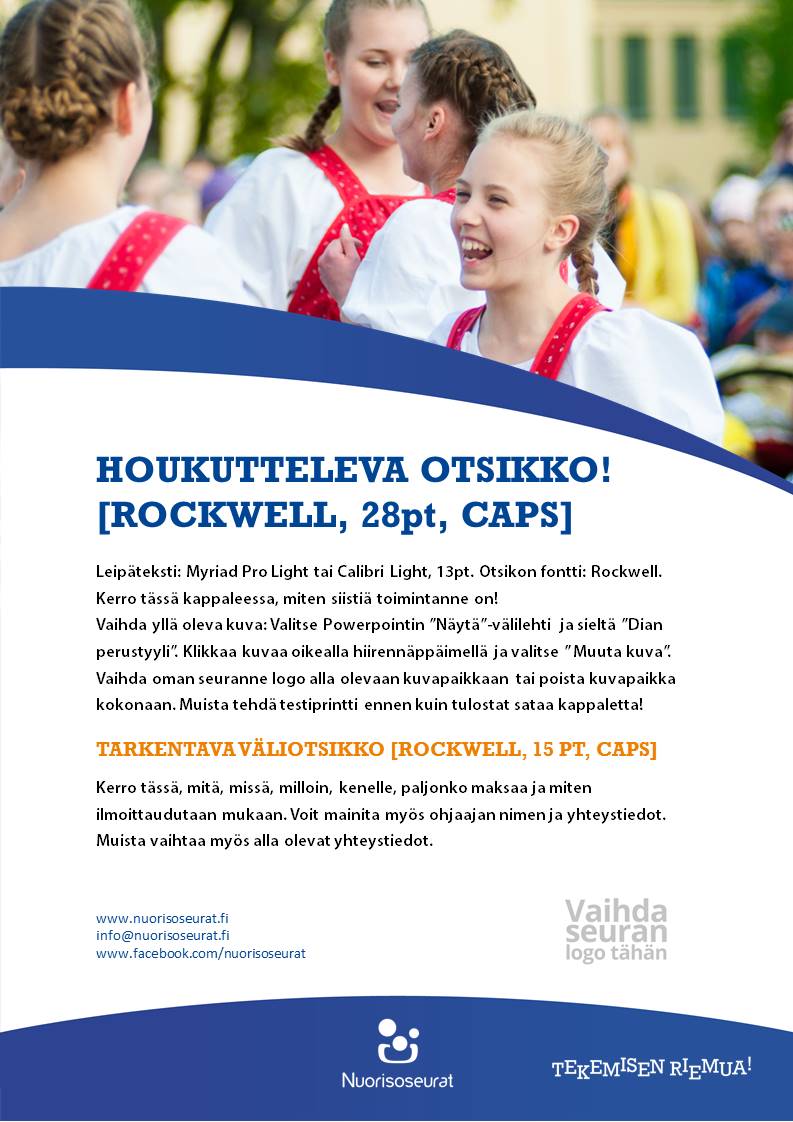 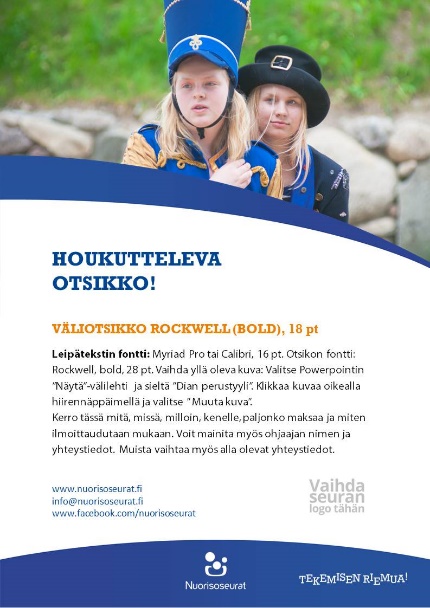 Viestintämateriaalien tuottaminen
Teemme mahdollisuuksien mukaan nuorisoseurojen käyttöön räätälöityä viestintämateriaalia

 graafikko@nuorisoseurat.fi
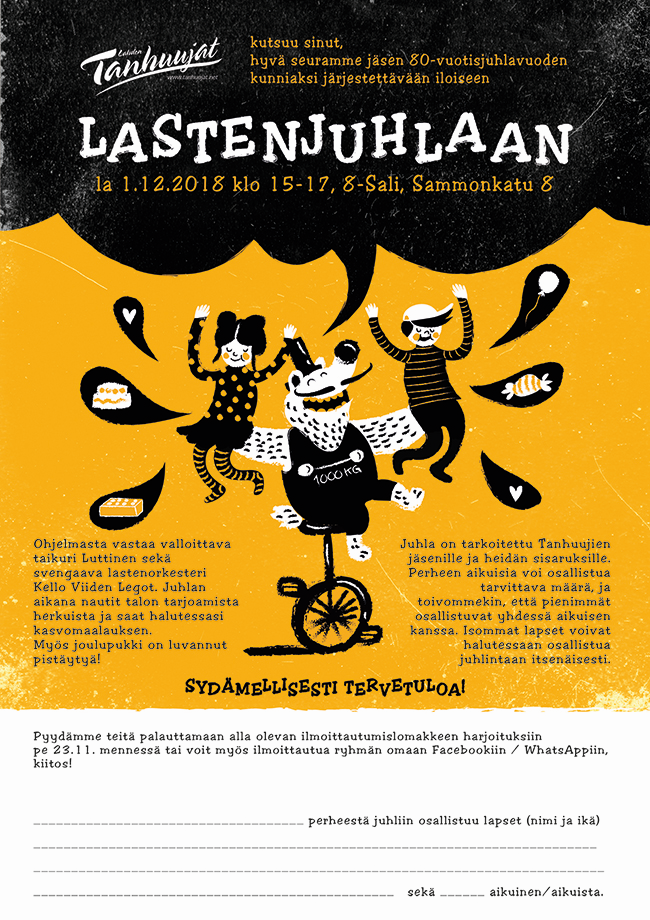 Viestinnän koulutus
Järjestämme vuosittain viestinnän koulutusta nuorisoseuratoimijoille ja kokoamme koulutusaineistot materiaalipankkiimme.
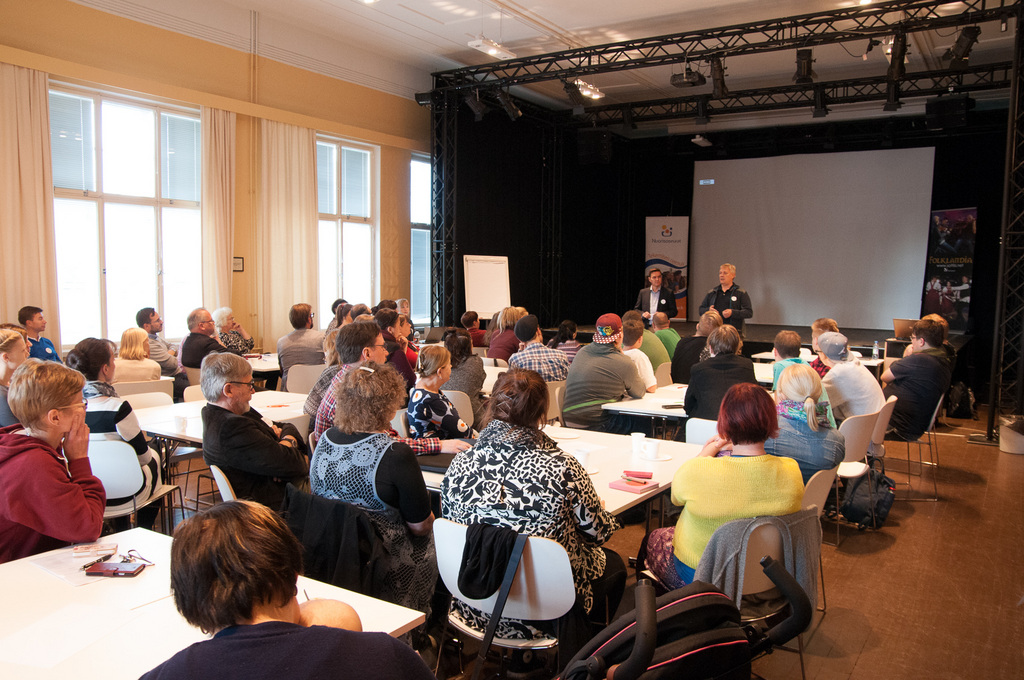 Viestintäkanavat toiminnan tukena
Sitoudumme välittämään tietoa seuran toiminnasta sille sopivassa kanavassa.
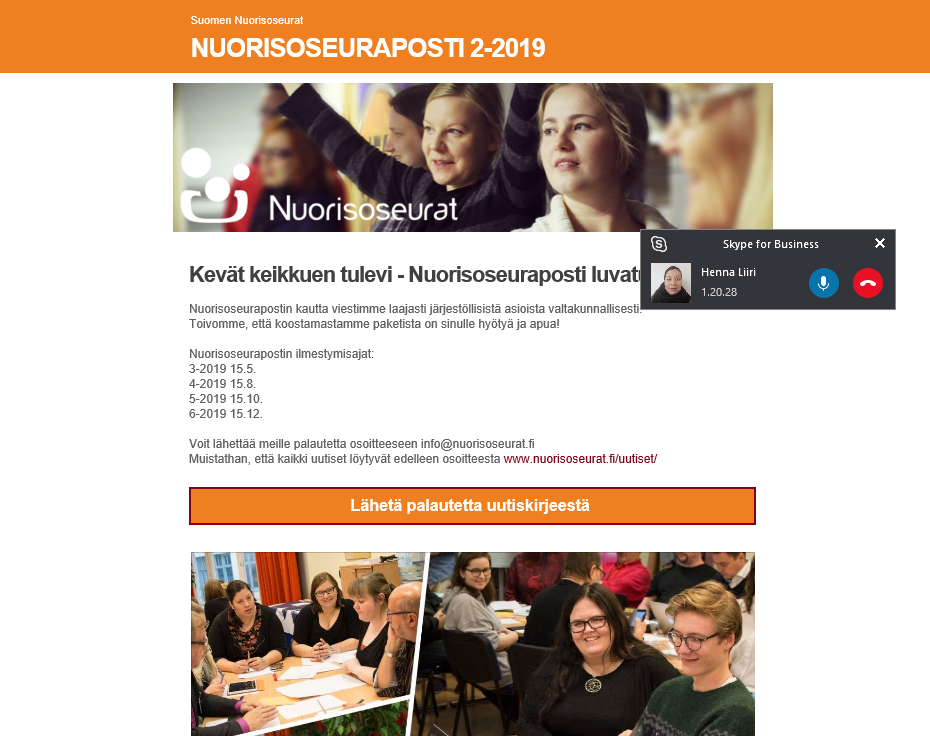 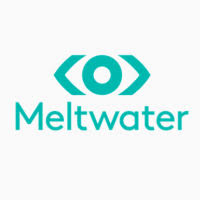 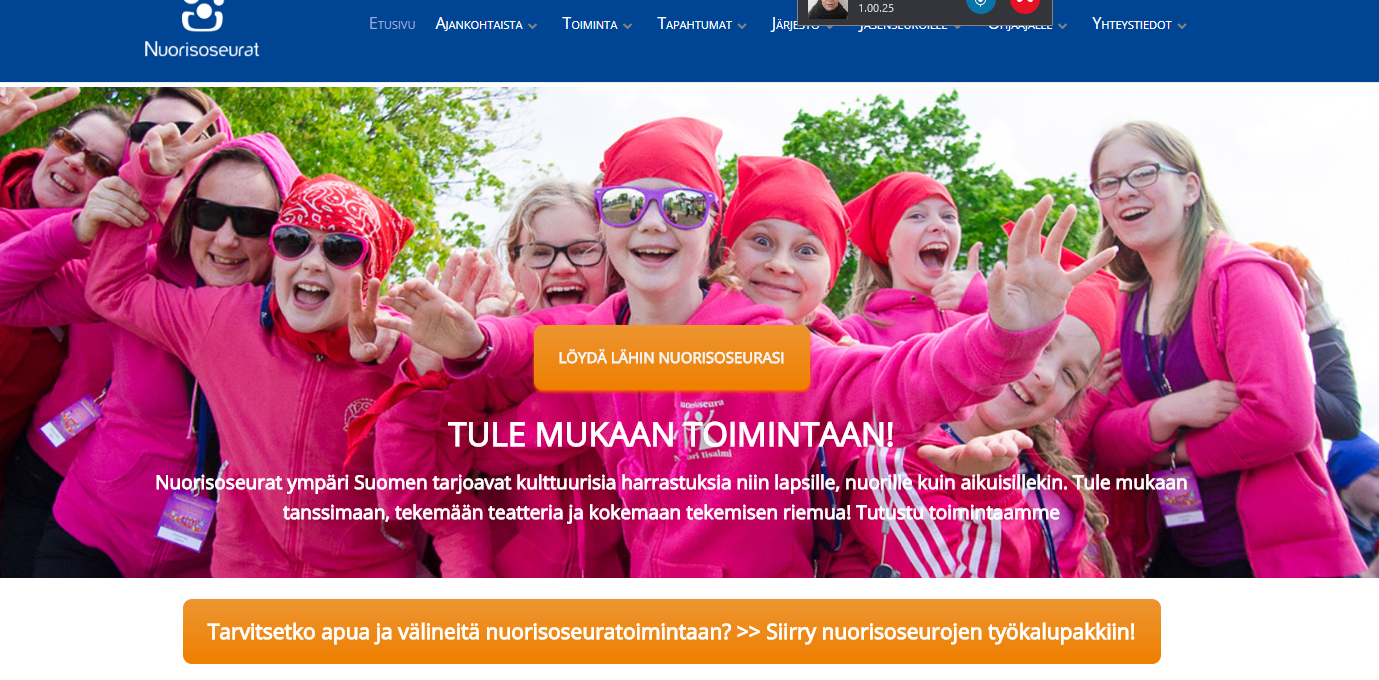 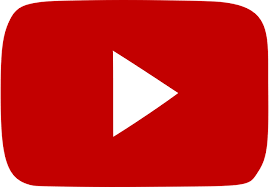 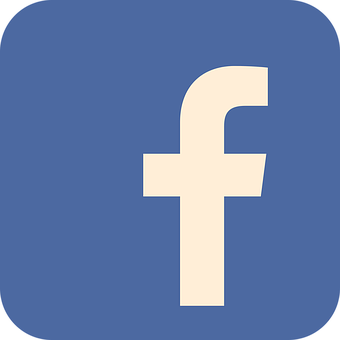 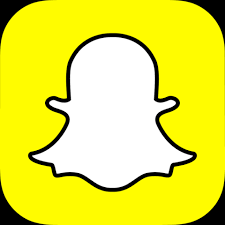 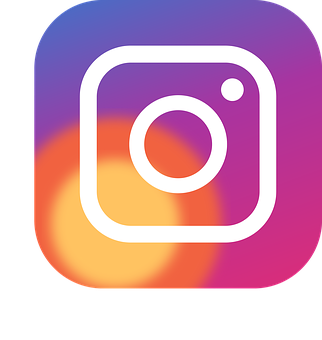 Kotisivut jäsenetuhintaan
Tarjoamme nuorisoseuroille mahdollisuuden jäsenetuhintaan ottaa käyttöön graafisen ilmeen mukaiset kotisivut
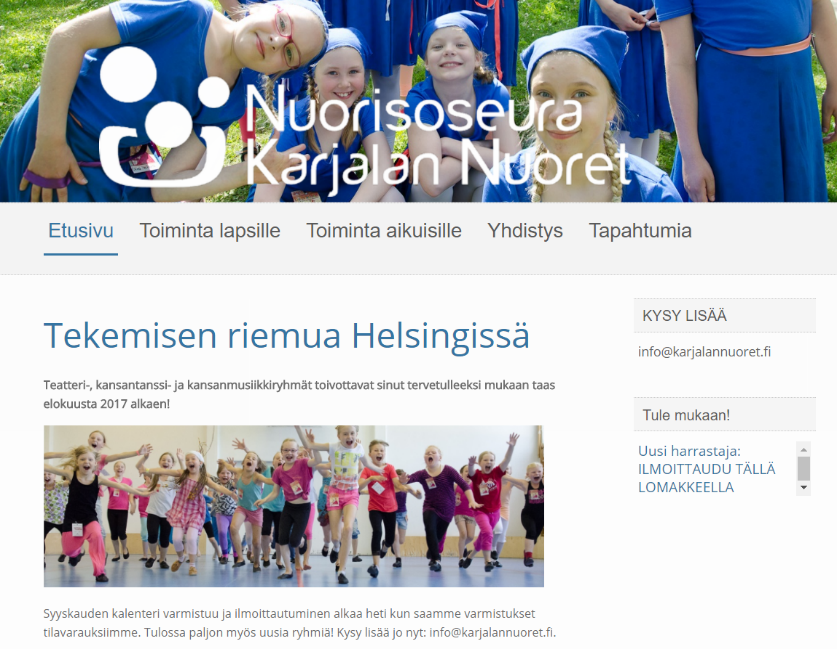 Viestinnän ohjelmistot jäsenetuhintaan
Neuvottelemme nuorisoseuran viestintää tukevia sopimuksia palveluihin ja ohjelmistoihin, joita seurat voivat halutessaan ottaa käyttöön.
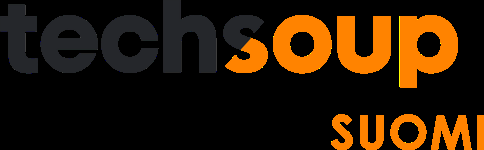